Task Order Contract (TOC)
(a two year revisit)






Phil Gerald, PE
Deputy State Engineer
Office of State Engineer
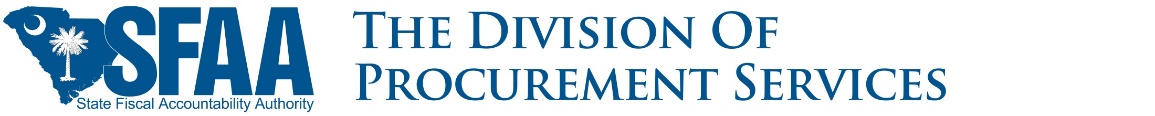 Task Order Contract(reminder)
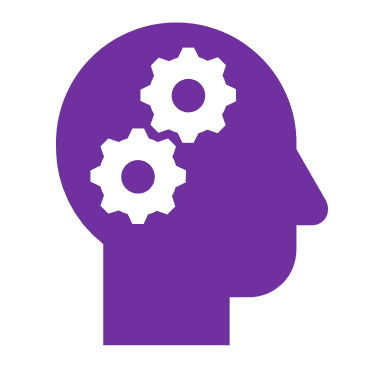 Authorized by SC Law § 11-35-3320
Contract numbers use a “C”, ie. H99-C002-HG
Process in OSE Manual Chapter 9.6
Award Task Order Contract (not a project)
Award a Task Order (a project)
OSE must approve award of all Task Order Contracts regardless of the Agency’s Construction Contract Certification
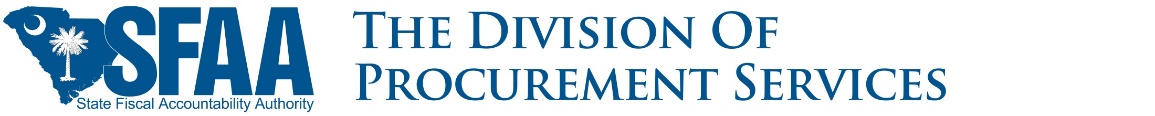 General Requirements
Contract term = 3 years, plus two automatic 1-year extensions (unless Agency does not extend). Maximum time allowed = 3 years + 1 year + 1 year = 5 years
Maximum value of all services procured ≤ $4 mil
Maximum and minimum value of Task Order ≥$90K, but ≤ $350K (but, what if….?)
Award is for a specific geographical area
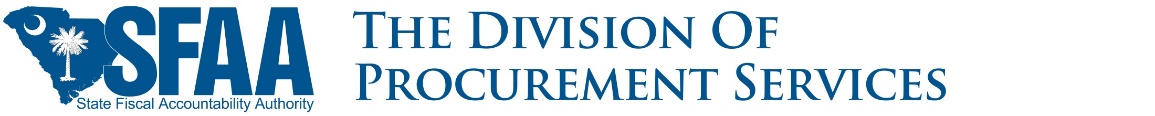 General Requirements (cont.)
Award of a single TOC is to four contractors (exact) licensed for a specific category of service per LLR  (SC Law § 40-11-410)
Single project (≤ $500K) can use multiple task orders or task orders in combination with other types of contracts (not Small Purchases)
A Project may not be artificially divided to avoid the limits
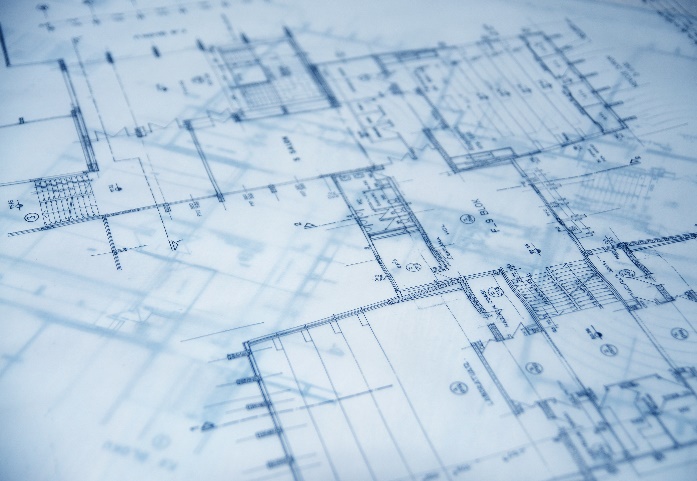 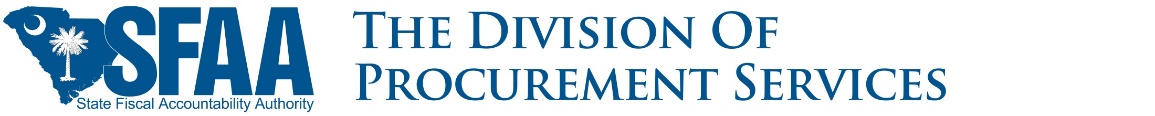 Selection & Award of TOC
Agency Selection Committee of no less than 3 voting members AND the OSE Project Manager (non-voting) 
Committee determines:
construction services and license classification or subclassification required
geographic area of contract
prepare the advertisement (SE-655)
establish Ranking Ranges to evaluate responses
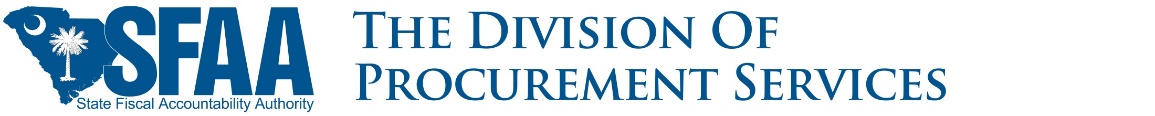 Selection & Award of TOC (cont’d)
Agency Project Manager prepares the “Contractor’s Statement of Qualifications & Questionnaire” (Manual, Appendix D.3). OSE can assist as requested
Contractors respond by submitting the “Contractor’s Statement of Qualifications & Questionnaire”
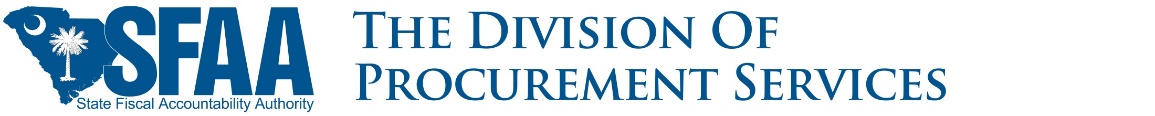 Selection  & Award of TOC (cont.)
The Committee evaluates the submittals using the criteria:
a.	Past performance/recent construction projects completed
b.	Ability of proposed Project personnel
c.	Financial information regarding the ability to provide required bonding and insurance
d.	Location of proposed office in relation to project area
General project experience
Experience with State Contracts Awarded (not Volume)
Other Criteria included
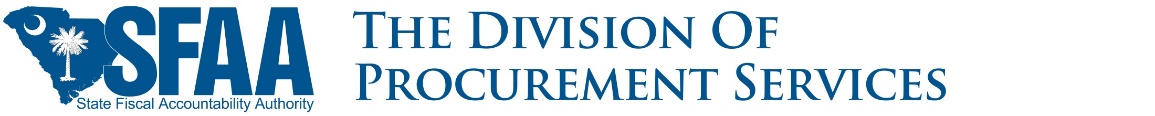 Selection & Award of TOC (cont.)
Committee members complete the “Selection Committee Member Contractor Evaluation – Task Order Contract” (SE-657).   
Committee Chair compiles Committee evaluations into a Committee ranking using the “Selection Committee Summary – Task Order Contract” (SE-658).
No interviews
Final ranking, the Agency submits a “Request for Concurrence in Posting Notice of Intent to Award-TOC” (SE-660) to OSE for approval.
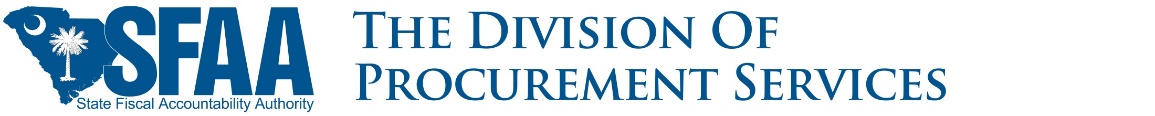 Selection & Award of TOC (cont.)
OSE signs the SE-660
Agency sends a copy of the “Notice of Intent to Award Task Order Contract” (SE-670) to all contractors that responded
Post a copy of the SE-670.   
Protest period in accordance with SE-670 (§ 11-35-4210)
No Protest
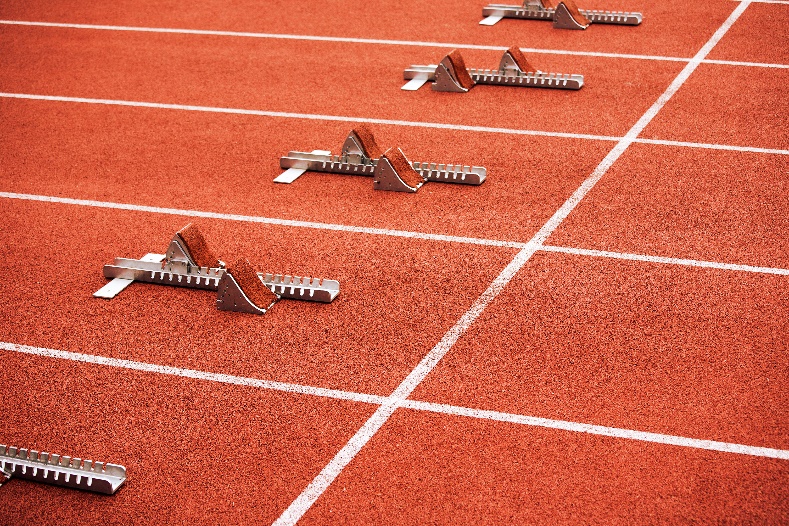 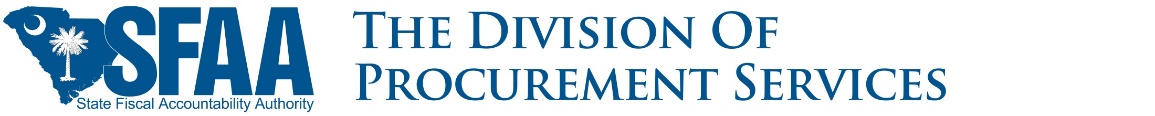 Selection & Award of TOC (cont.)
Agency signs “Task Order Contract” (SE-680) with “General Conditions to Task Order Contract” (SE-685) with each contractor
No other Contract is required during the life of the TOC
Now what?
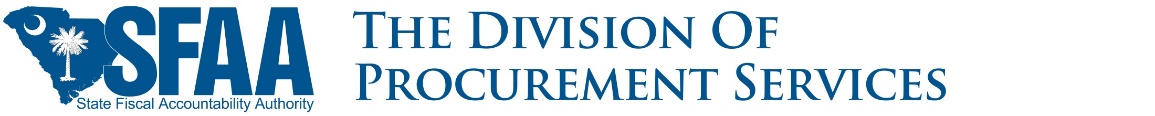 Standing By
Four responsive and responsible contractors under contract, waiting….
Project within TOC dollar limits and LLR license requirements
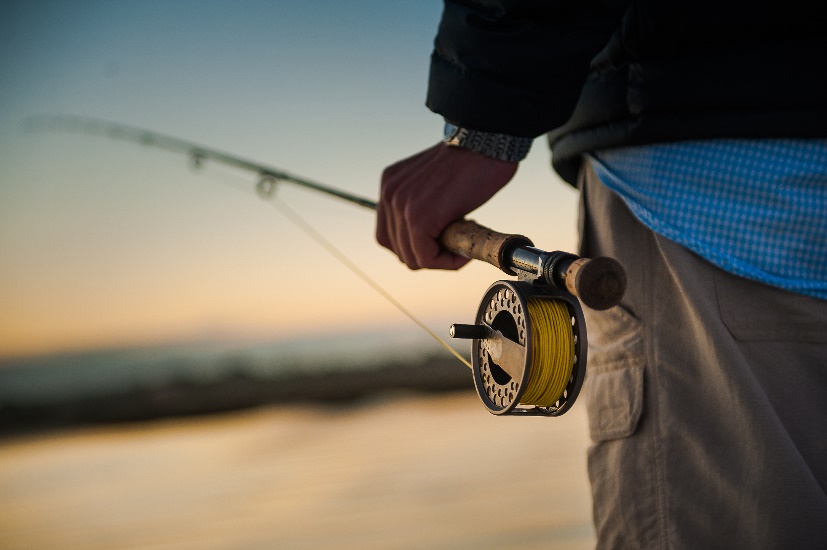 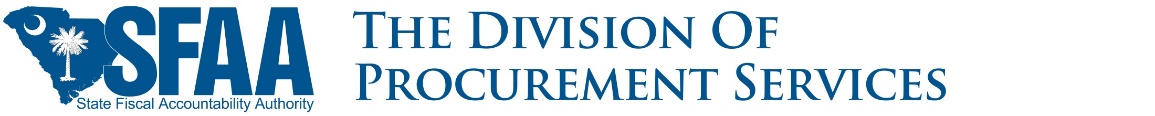 Project for a Task Order
Project Manual and/or Construction Documents? 
Invitation to bid in SCBO?
P&P Bonds?
Pre-Quote meeting?
Public Quote Opening?
Publish Quote Tabulation?
Protest?
Something to quote
No
Yes (> $50K)
Agency?
Agency?
Agency?
No, except..
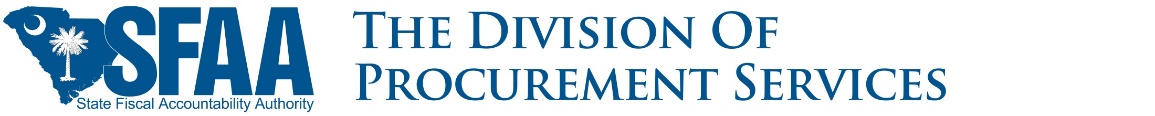 Awarding a Task Order
If work of Task Order is above Agency certification, OSE must review and approve
Agency provides construction documents to all four TOC contractors for quoting
Date for quote to be submitted
Location/email to submit quote
Agency quote opening
At least 2 responsive, bona fide (in good faith, honest) quotes must be received
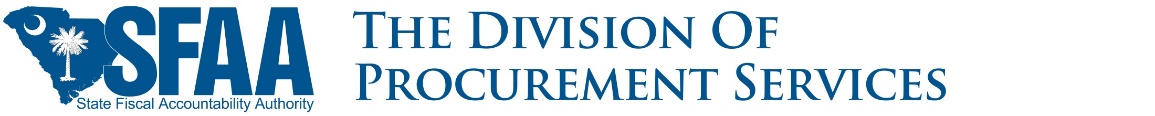 What if ?
The Agency opens the quotes for the Task Order and:	
the lowest quote is < $90K?
Re-quote using Small Purchase (TOC’s cannot quote) or advertise in SCBO (TOC’s can quote)
the lowest quote is $349K?
A Task Order, including amendments, cannot exceed the statutory amount of $350K, so…..
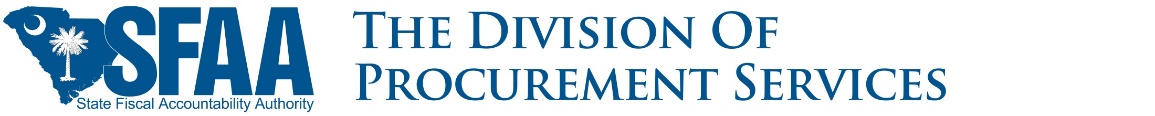 What have you done?!
Dept of Admin	GC, Mech.
Citadel	GC, Mech, Elec, Roofing
Clemson	GC, Mech, Elec, Roofing, Sitework
CCU	GC, Roofing
CofC	GC, Mech, Elec, Roofing, Int Renov
Greenville Tech	GC, Mech
Mental Health	GC
Midlands Tech	GC	
MUSC	GC
Tri-County Tech	GC
Trident Tech 	GC
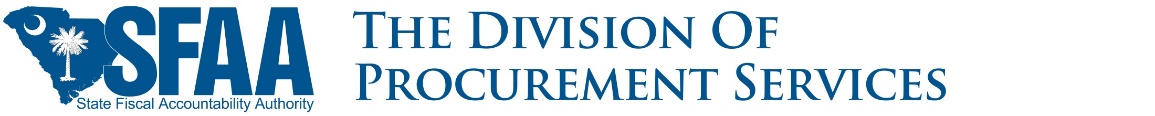 What has been your experience?Lessons learned?
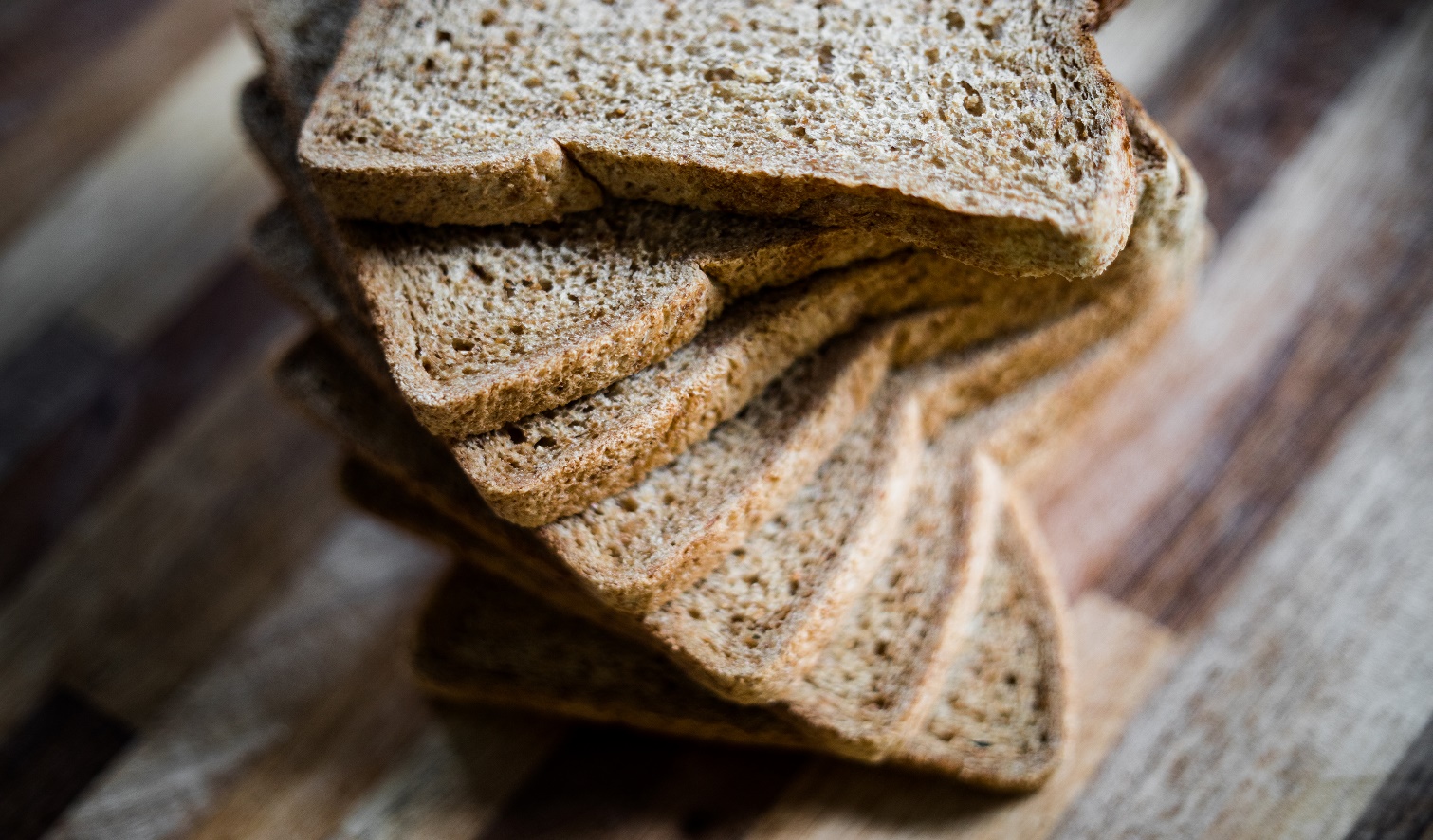 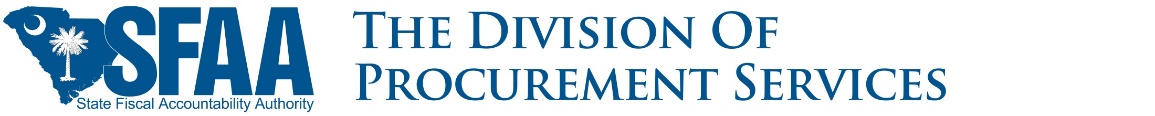